Resources and Events for October/November 2020Student, Family, Community & Instruction Department
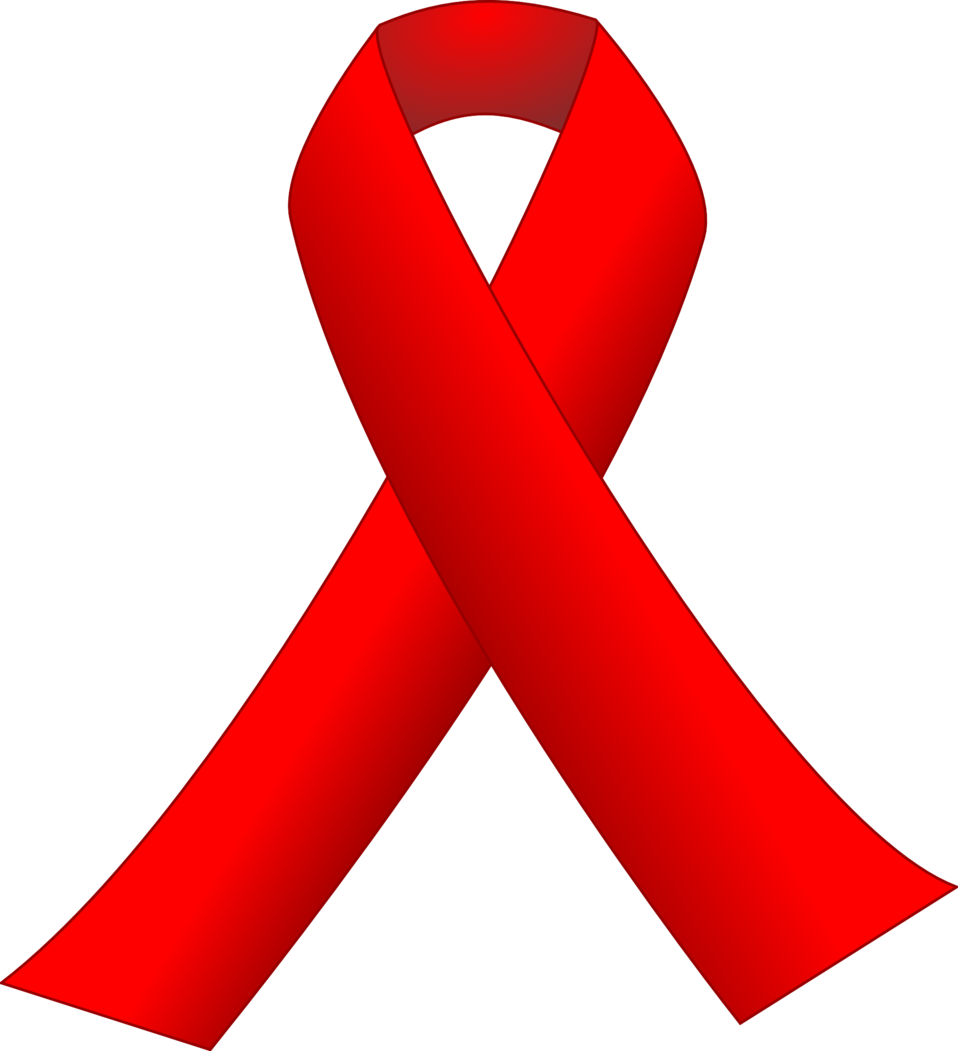 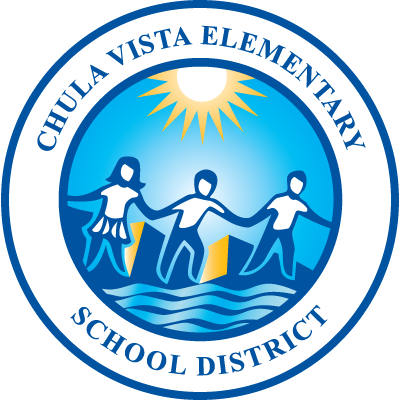 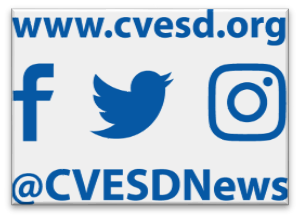 Community
CVESD
All Family Resource Centers Open:Open Door at Palomar High  (619)470-4840Beacon at Vista Square Elem. (619) 422-9208New Directions at Rice Elem. (619) 691-5301 
School Readiness Program Open for Parents and Children 3-5 yrs old. Register at (619) 425-9600 ext. 1767
South Bay YMCA Part Day Enrichment: Payton Schoonmaker at pschoonmaker@ymca.org
Computer2kids, low cost computers.        $50-$150, includes one year of Technical Support, with  Micro Soft Office. Register today by: www.c2sdk.org (backlog, pick at 8324 Miramar Mall, San Diego, CA 92121)
https://2020census.gov/  (email, phone, mail)
www.chulavistalibrary.com (tutor.com for k-12)
Board of Education Meeting: Oct. 14th at 6pm
CVESD School Board Candidates Forum: Oct. 20th at 7pm   https://lwvsdforums.org/Oct20
Call 2-11 for Up to Date County Resources
Distance Learning Resources for Parents : Below website banner and Quick links www.cvesd.org/home
Spaces Open for Preschool Enrollment click here
Youtube Channels: CVESD PE ( Physical Ed./Health & Wellness), CVESD VAPA (Visual & Performing Arts), CVESD MTSS ( Mental Health Quick Tip of Co regulation)
Budget Advisory Committee Meeting: Oct. 21st at 6 p.m.
“Behavior Strategies that Work”: for Preschool & Tk parents,  Oct.15th at 5:30 p.m. ( FULL)
Parent Teacher Conferences: Oct. 15-19th                             Red Ribbon Week Oct. 26th-30th  
Parent Help Line for Office 365/TEAMs:                        (619) 409-6638, Monday through Friday, 8:00 a.m. – 5:00 p.m., leave message to receive call back.
Prepared by Angelica Maldonado, Parent Engagement Liaison  (619) 425-9600 Ext. 1465, angelica.maldonado@cvesd.org
Recursos y Eventos para agosto/septiembre 2020Departamento de apoyo a estudiantes, familias, comunidad e instrucción
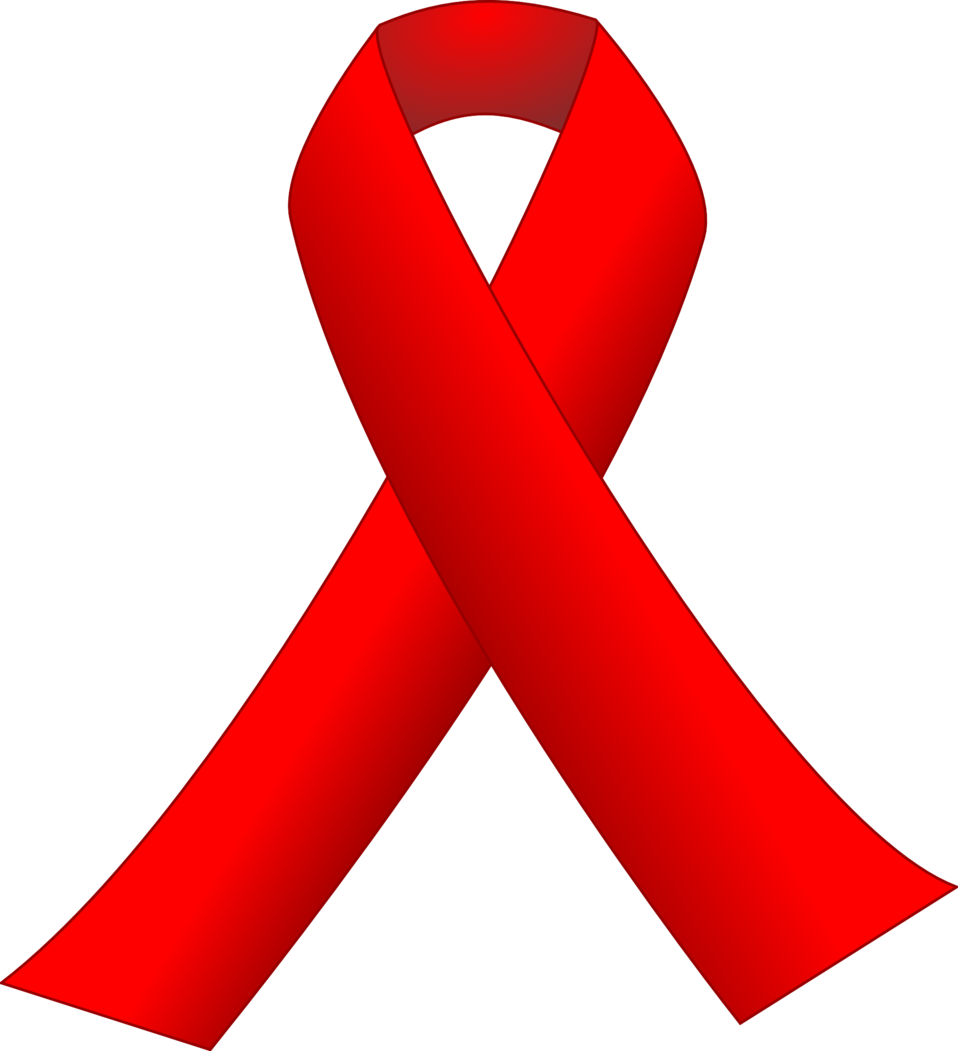 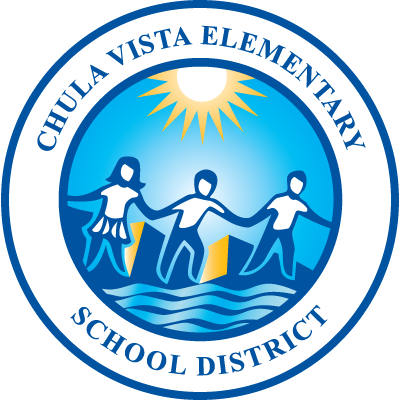 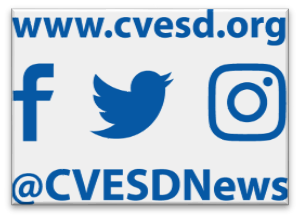 Comunidad
CVESD
Recursos para padres sobre la Educación a Distancia: A continuación en el banner del sitio web y enlaces rápidos:  banner sitio web www.cvesd.org/home
Espacios disponibles para inscripción al Prescolar – haga clic aquí click here
Canales Youtube: CVESD PE (Educación física/Salud y bienestar), CVESD VAPA (Artes visuales e interpretativas), CVESD MTSS (Salud mental, sugerencias rápidas de corregulación).
Recursos de enseñanza socioemocional: https://www.cvesd.org/parents/my_childs_learning/social_emotional_learning___s_e_l_
Inscripciones: www.cvesd.org> Pestaña PARENTS> Pestaña bienvenidos a las inscripciones 
Teléfono para padres de familia para asistencia con Office 365/TEAMs: (619) 409-6638 de lunes a viernes, 8:00 a.m. - 3:30 p.m. Deje mensaje y le regresan la llamada.
Centros de Recursos Familiares abiertos:Open Door en Palomar High  (619)470-4840Beacon en Escuela Vista Square (619) 422-9208New Directions en Escuela Rice (619) 691-5301
Lunes de cubre bocas gratuitas en la Escuela Vista Square de 2p.m.- 3p.m. (entregadas en su auto) 
Computer2kids, computadoras a bajo costo.              $50-$150, incluye un año de apoyo tecnológico y Microsoft Office. Regístrese hoy en: www.c2sdk.org (atraso , recoger en 8324 Miramar Mall, San Diego, CA 92121) 
https://2020census.gov/  (correo electrónico, teléfono, correo postal) 
www.chulavistalibrary.com (tutor.com para k-12)
Foro de Seguridad Cibernética: Cómo mantener la seguridad de los niños en línea https://eefkids.org/events/
Llame al 2-11 para recursos del condado actualizados.
Preparado por Angelica Maldonado, Enlace para padres  (619) 425-9600 Ext. 1465, angelica.maldonado@cvesd.org